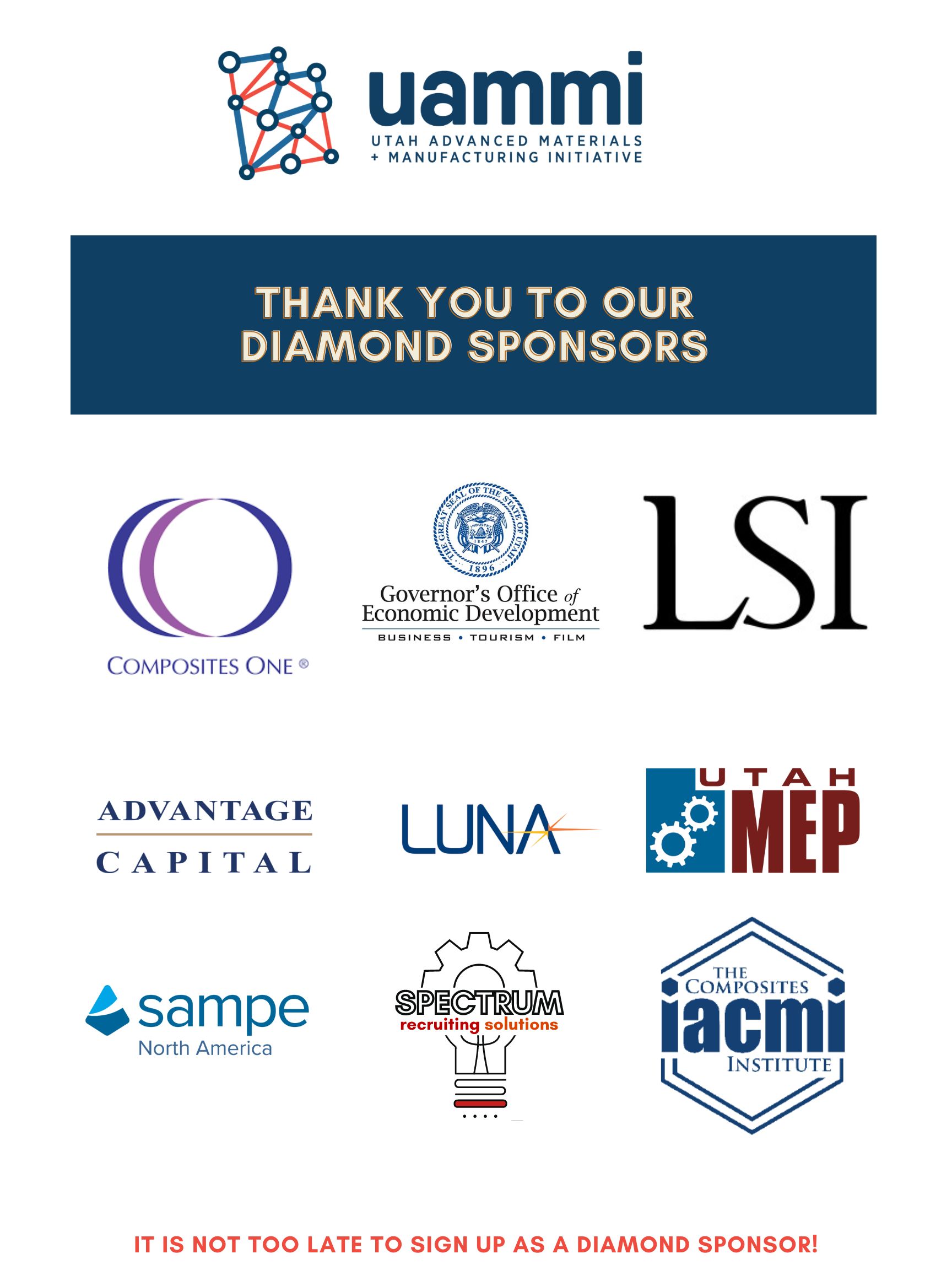 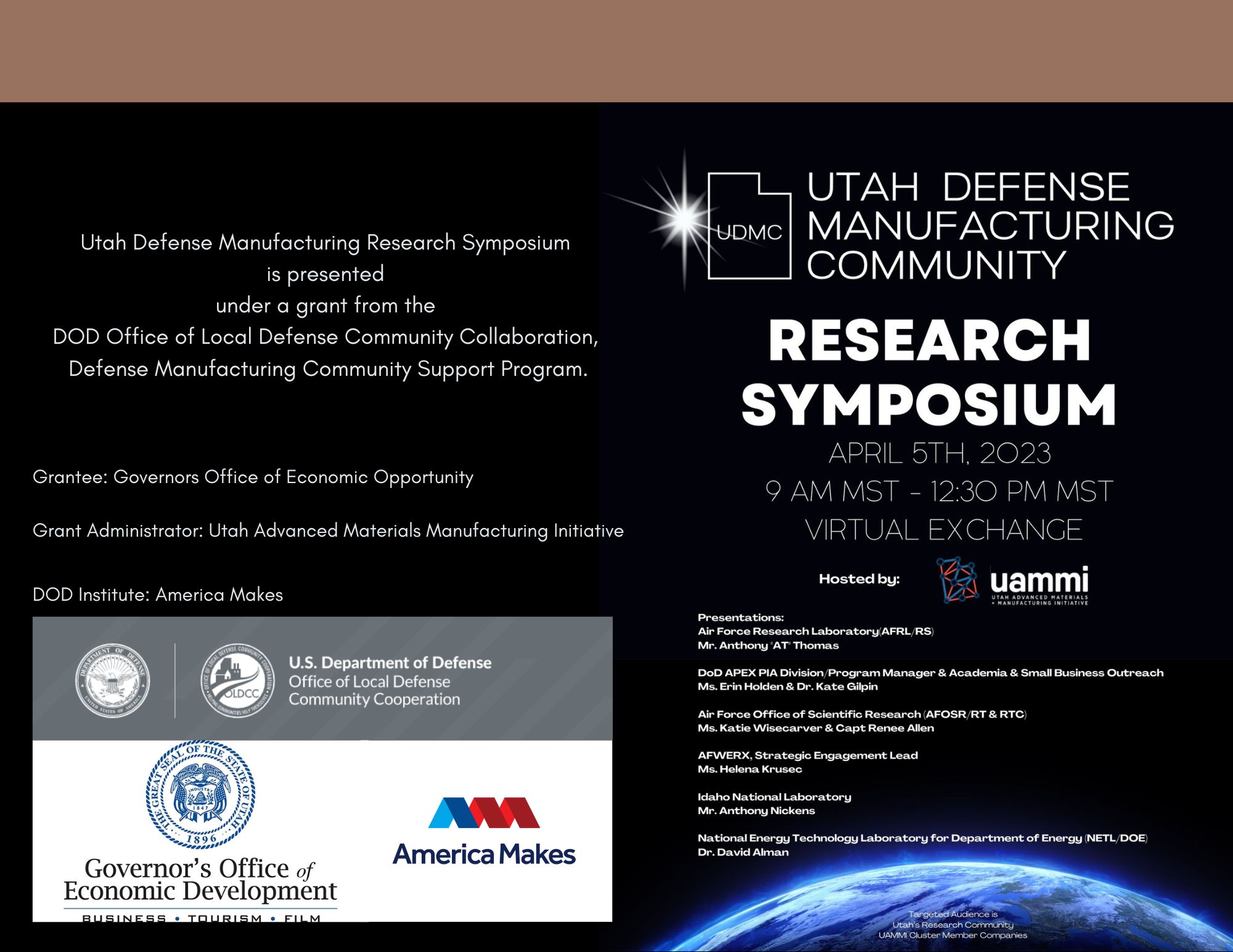 Courtesies
Please mute yourself
Please add your full name, title, and organization to the Chat
Please put questions into Chat
All presentations and the video will be available after the Symposium
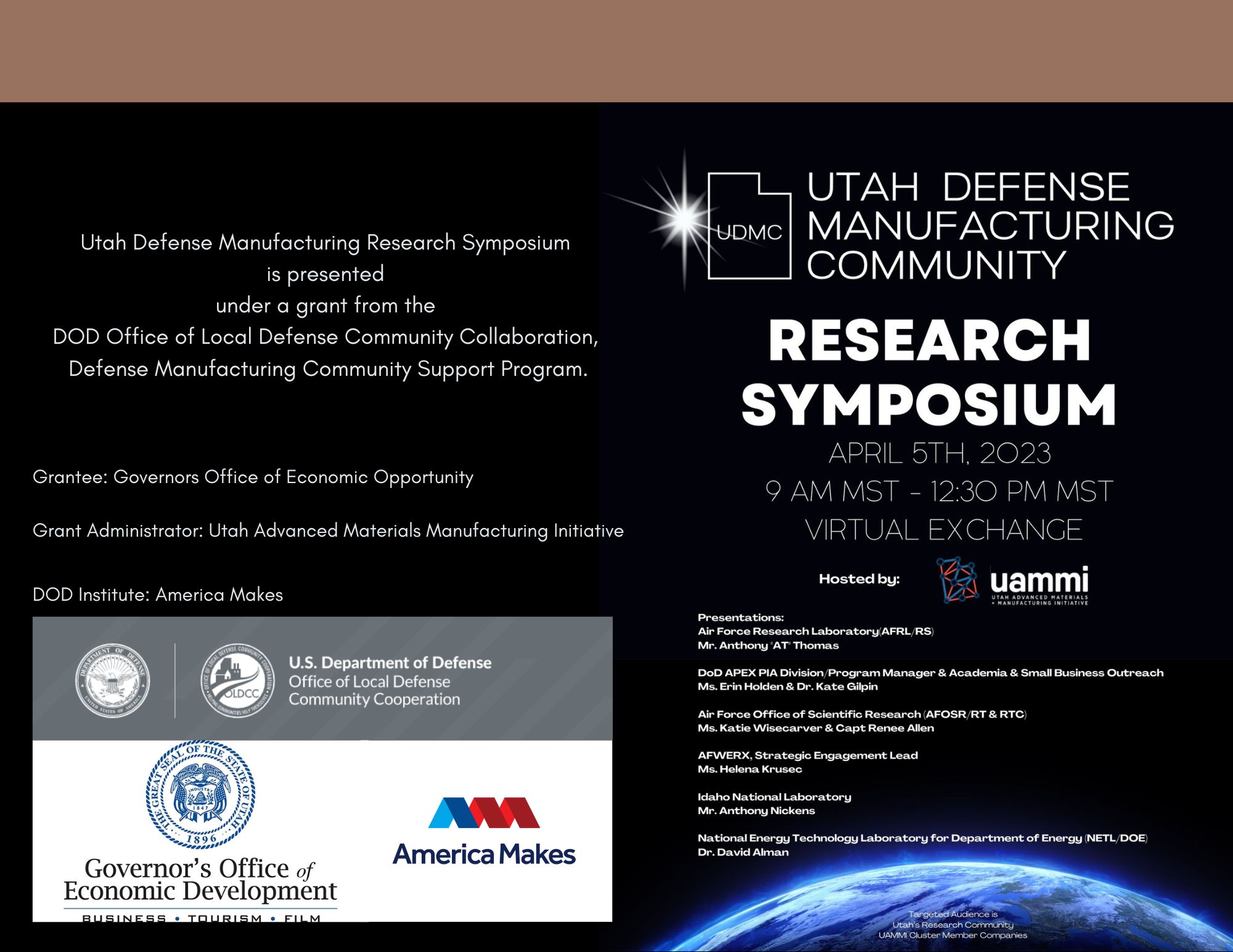 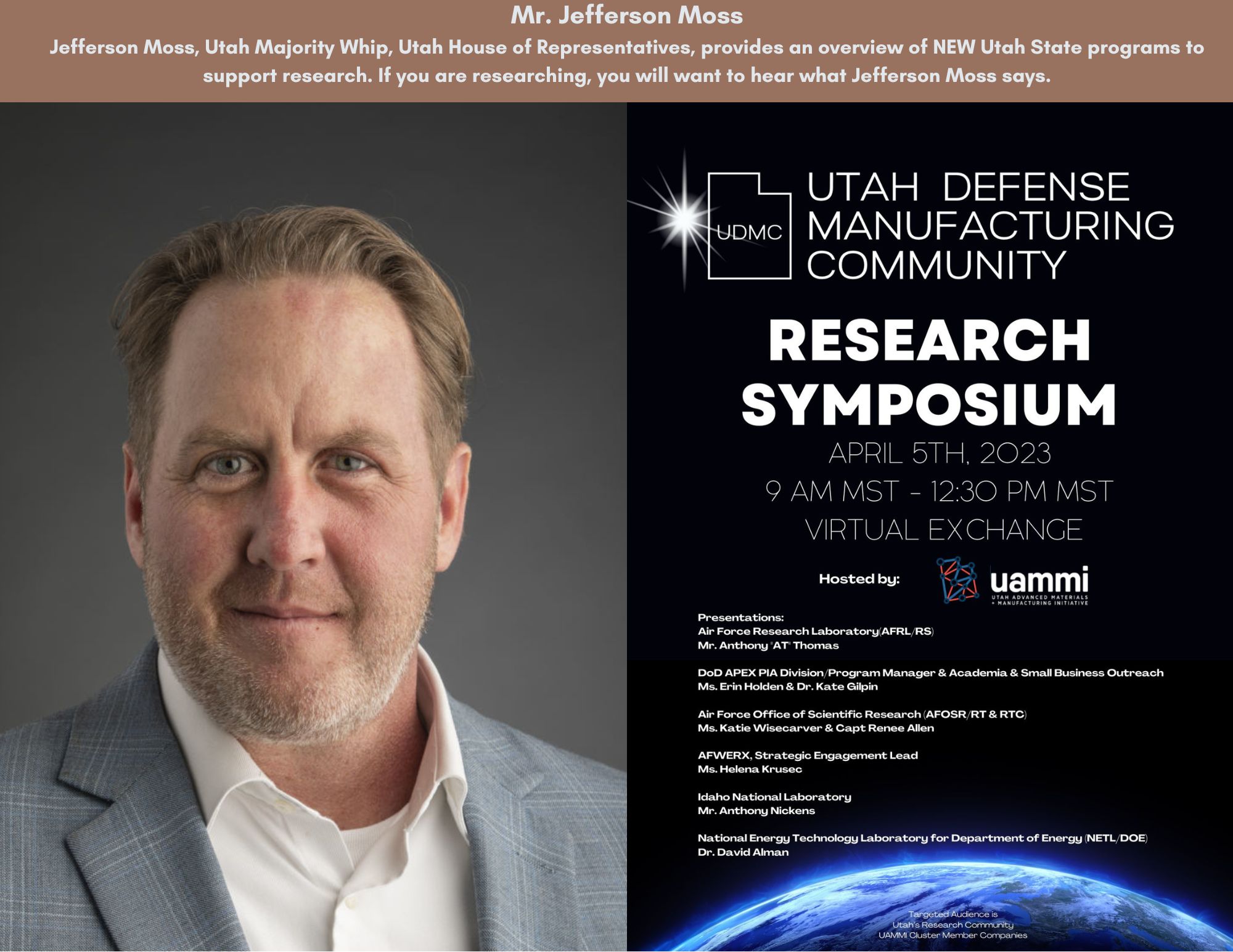 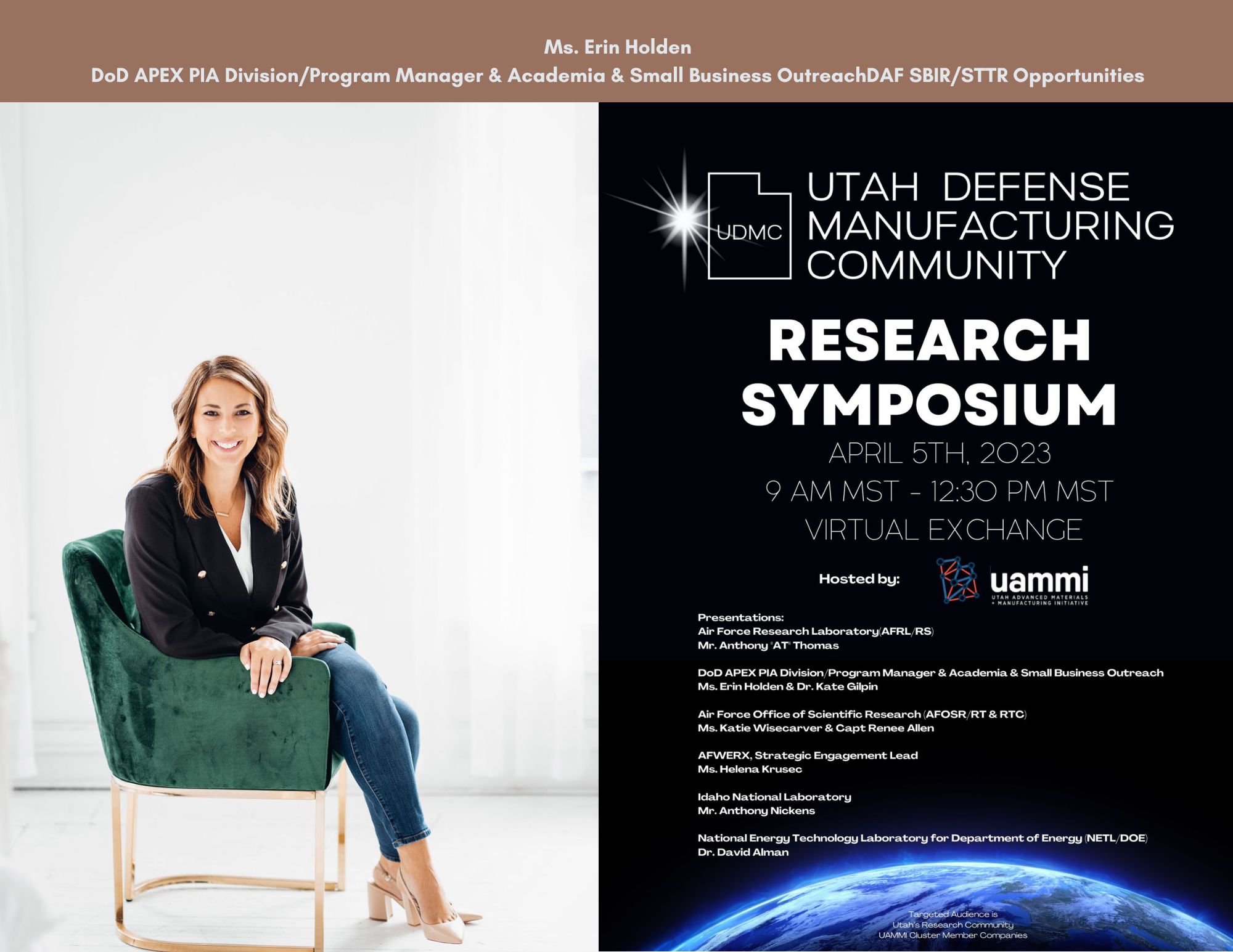 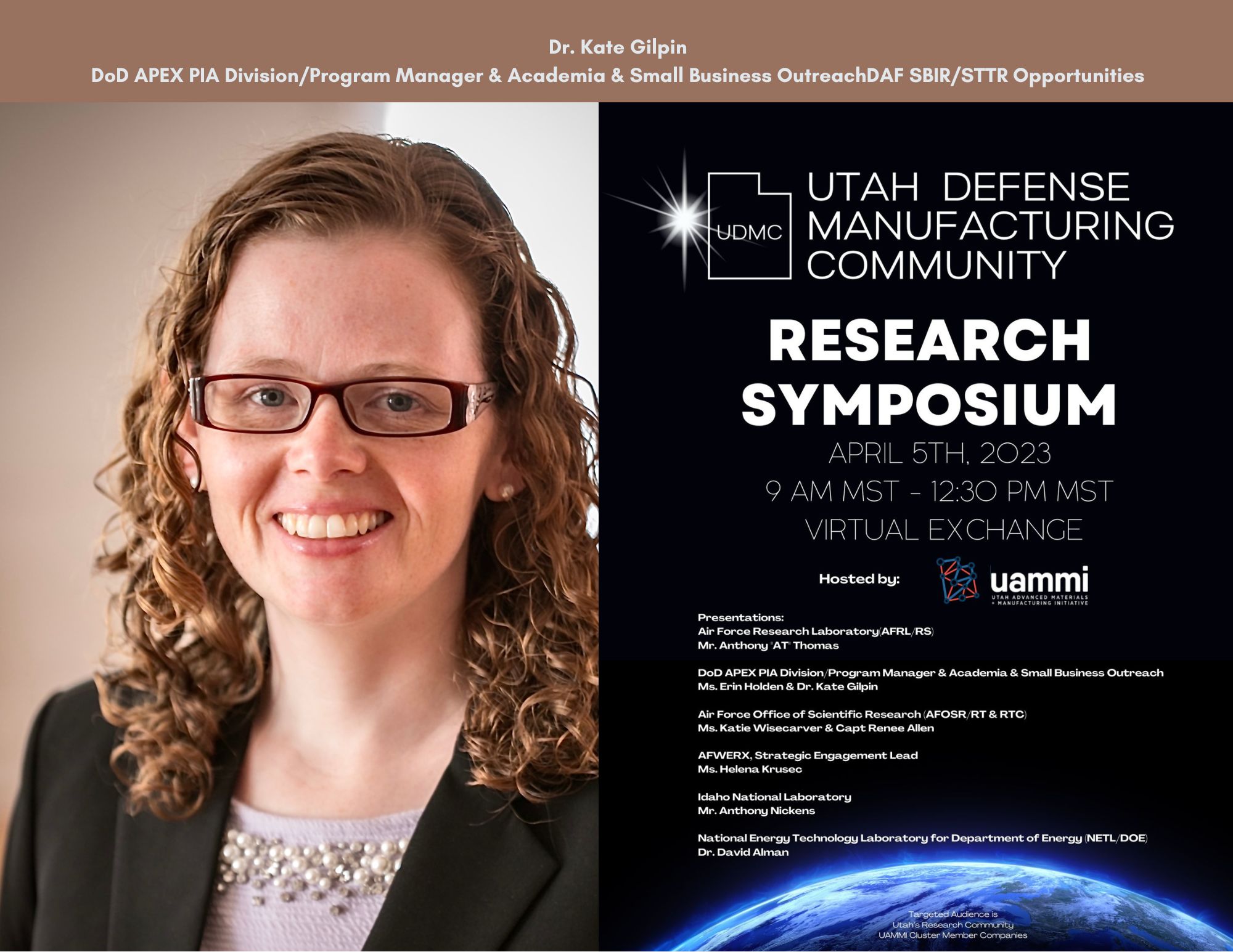 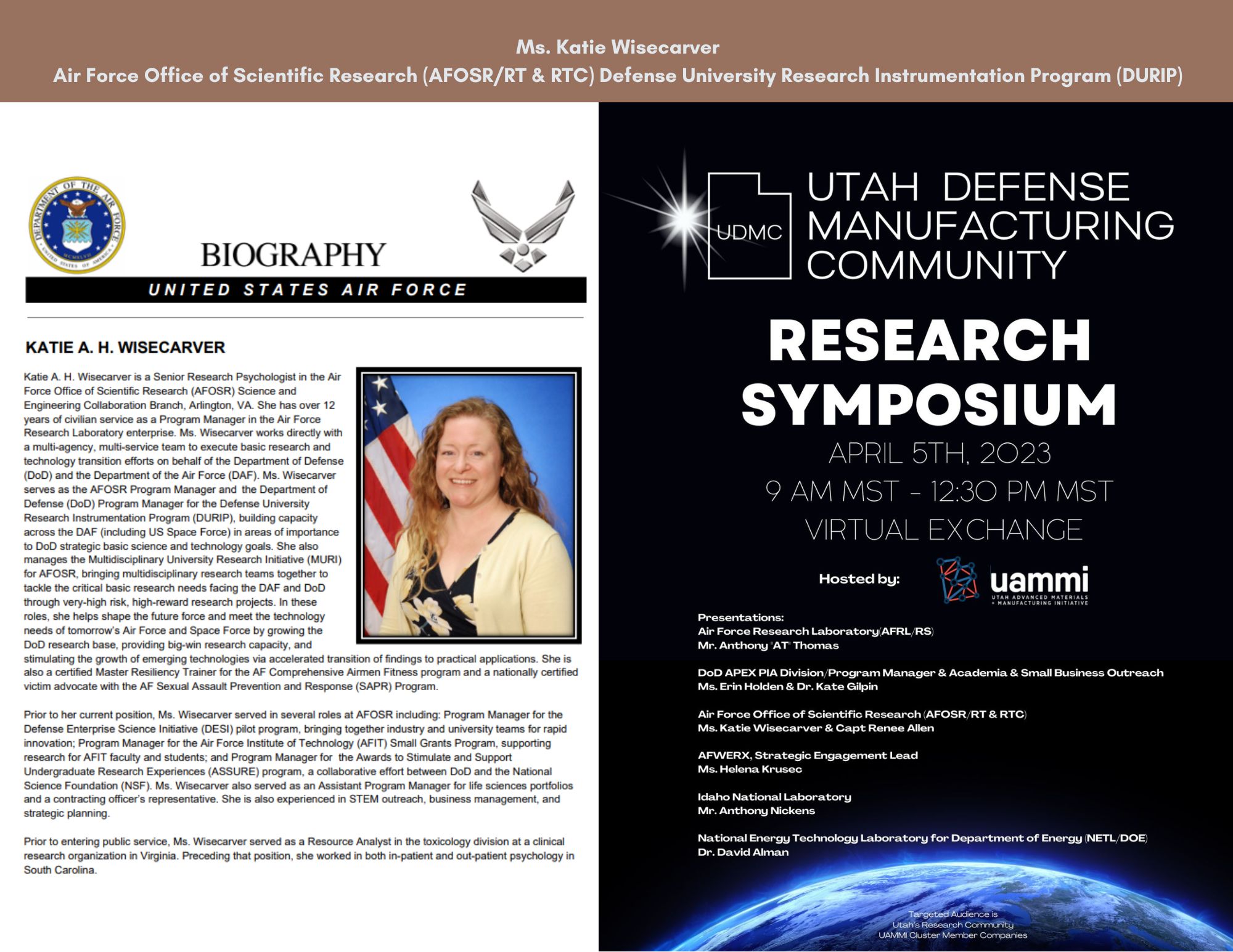 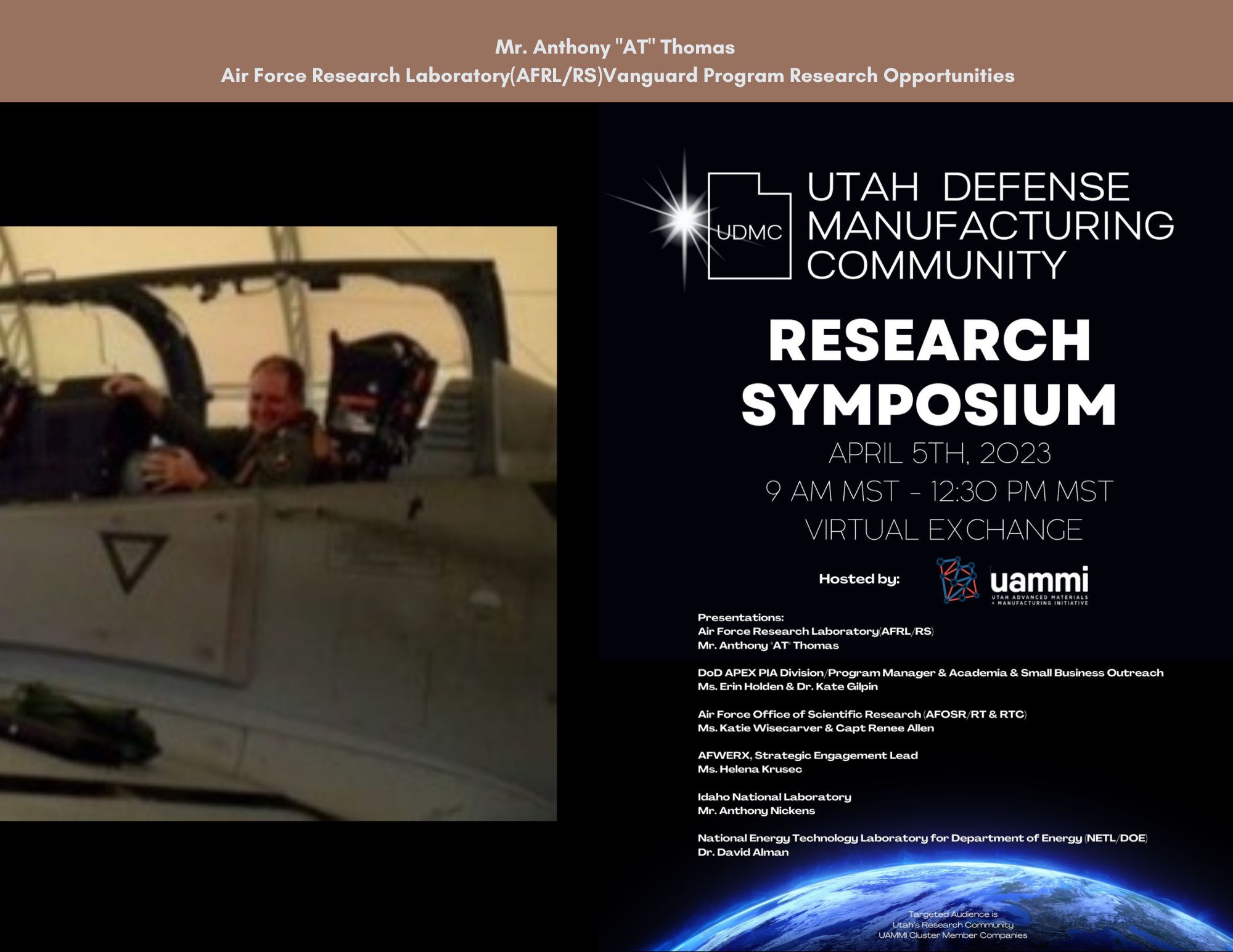 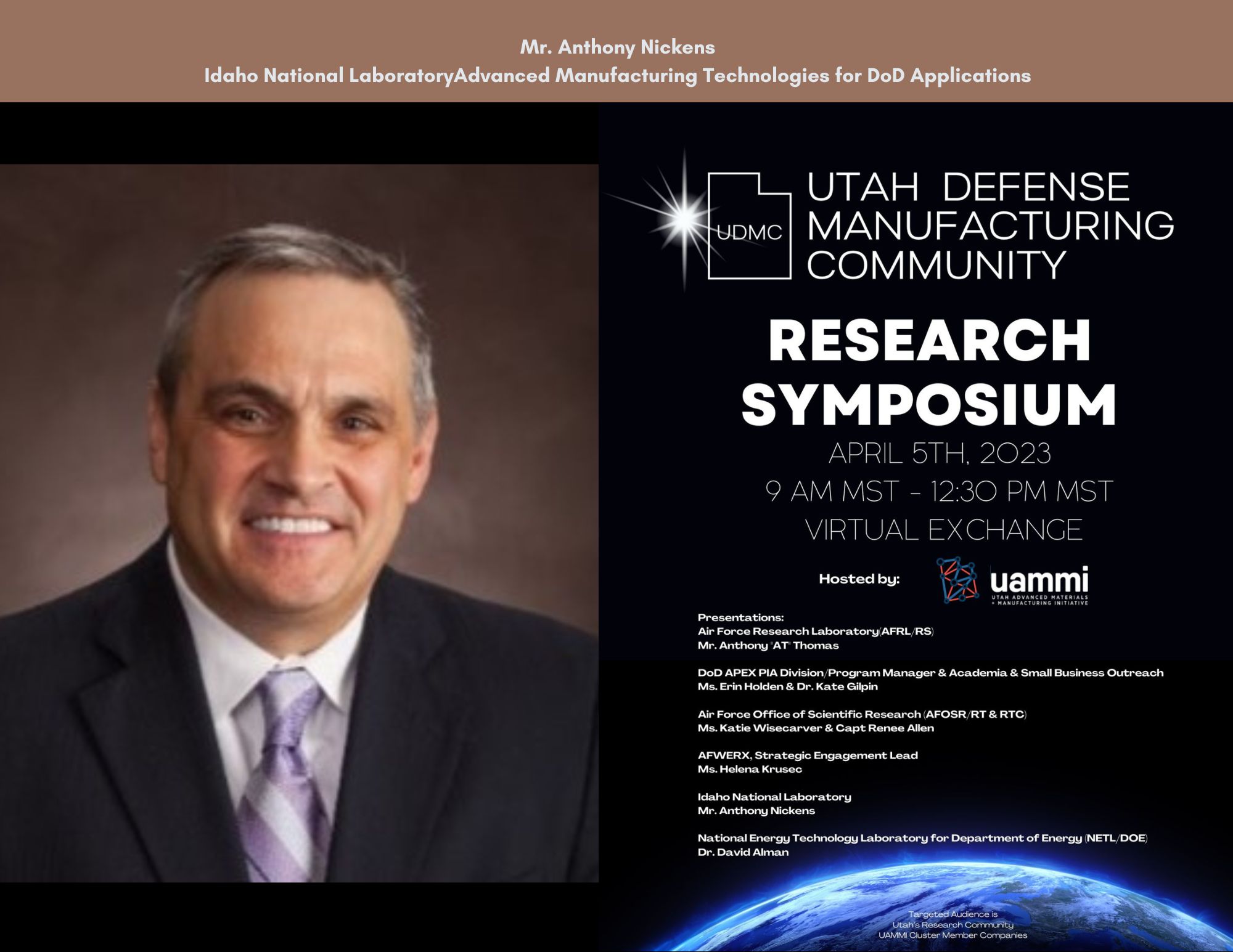 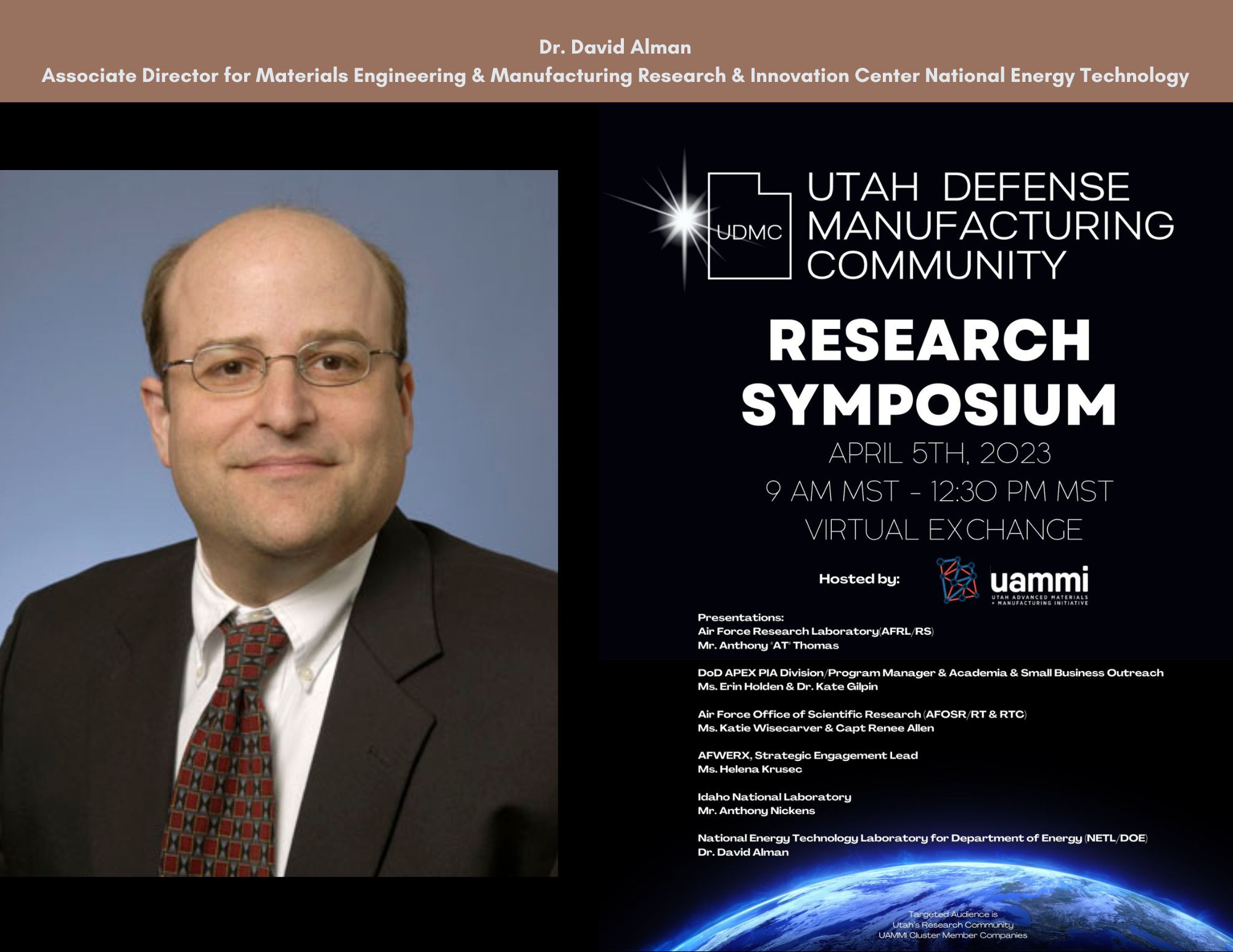 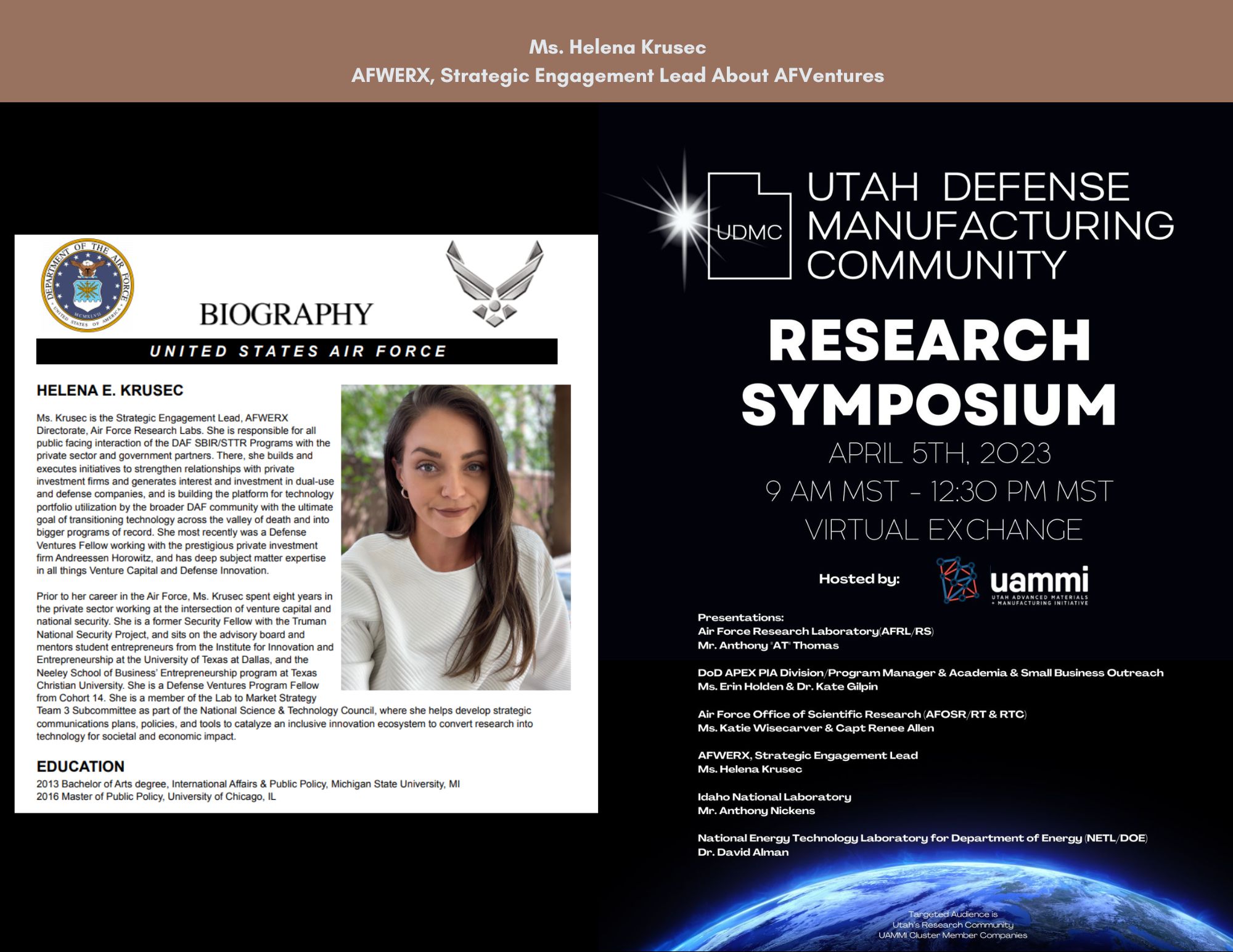 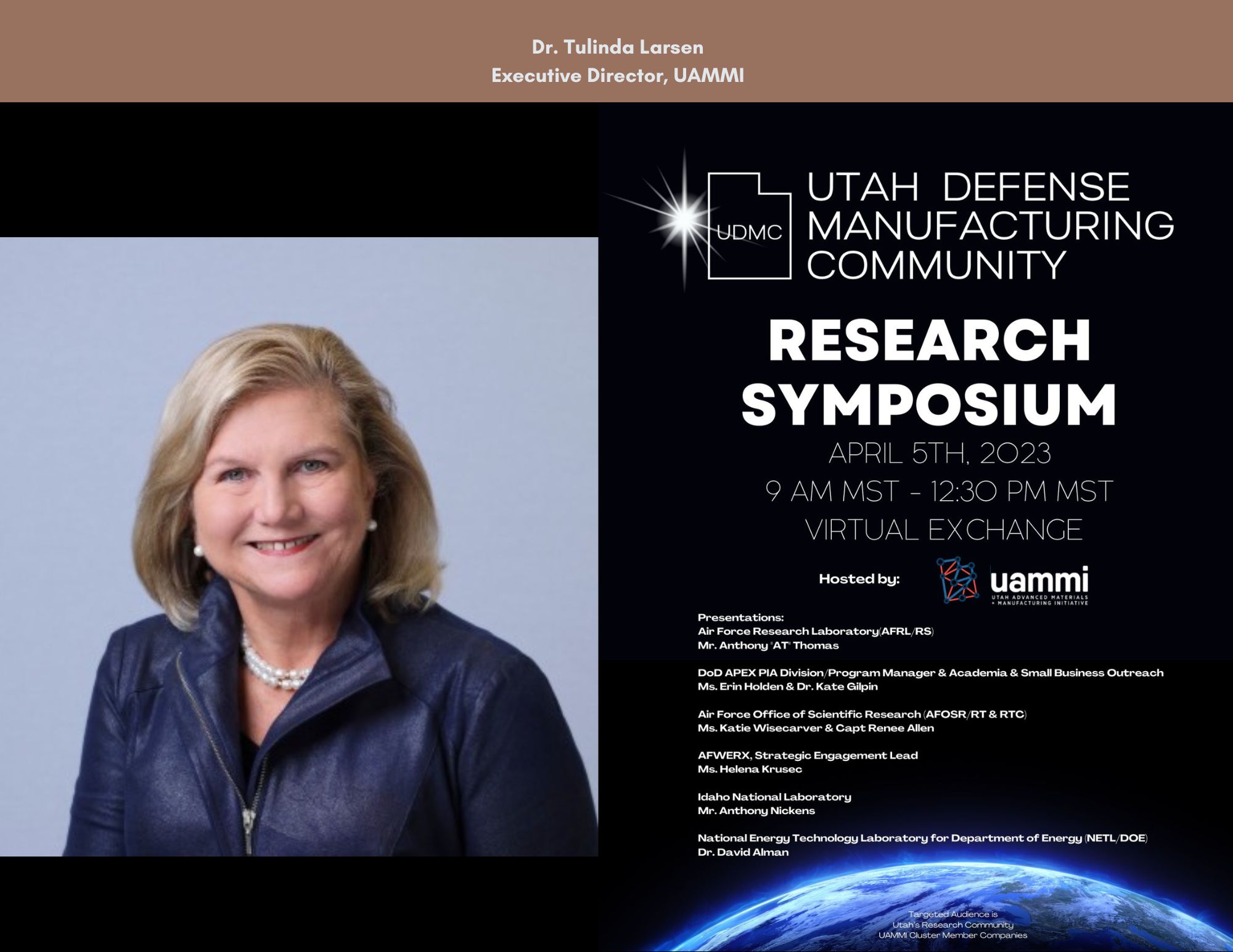 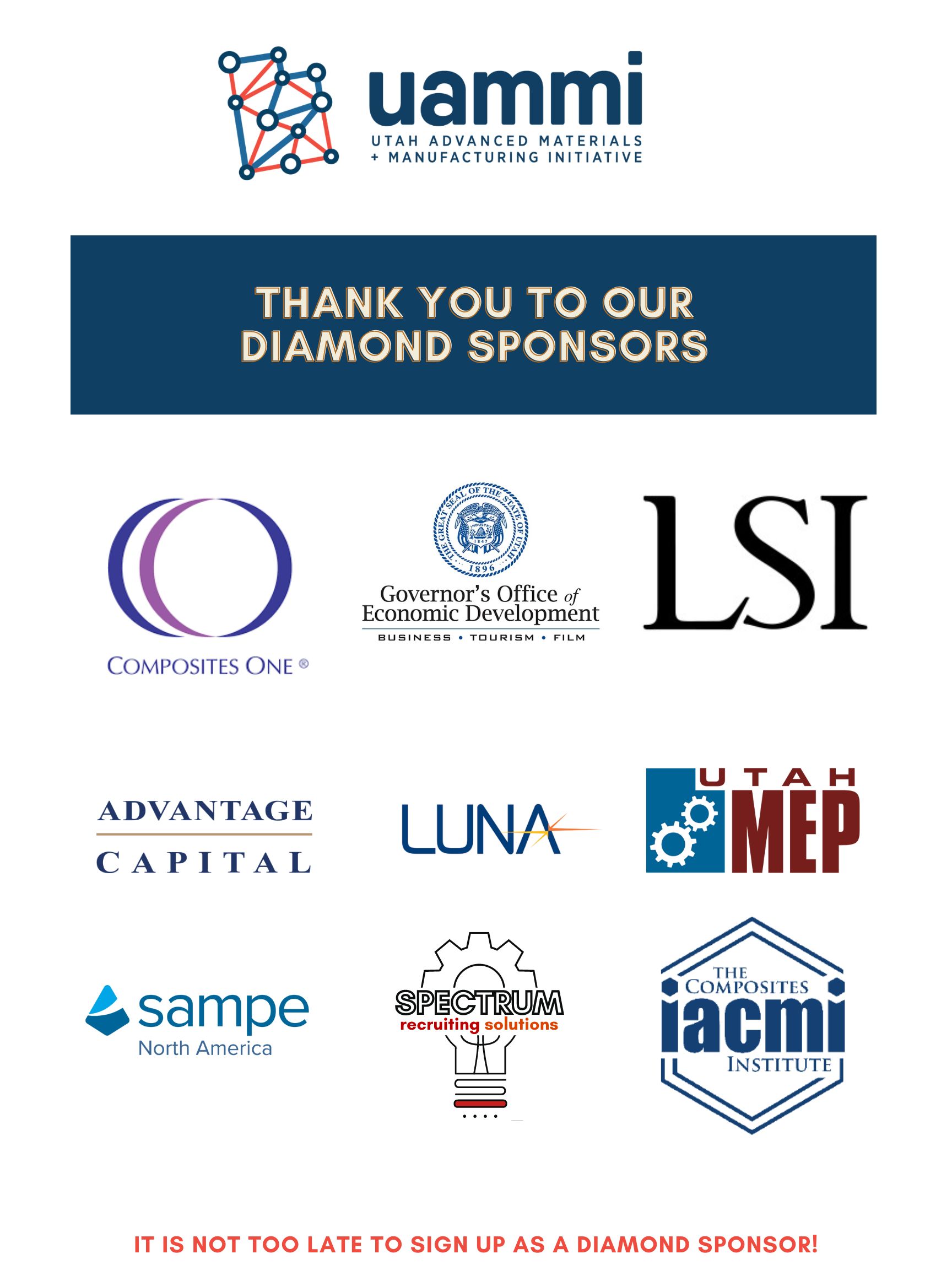 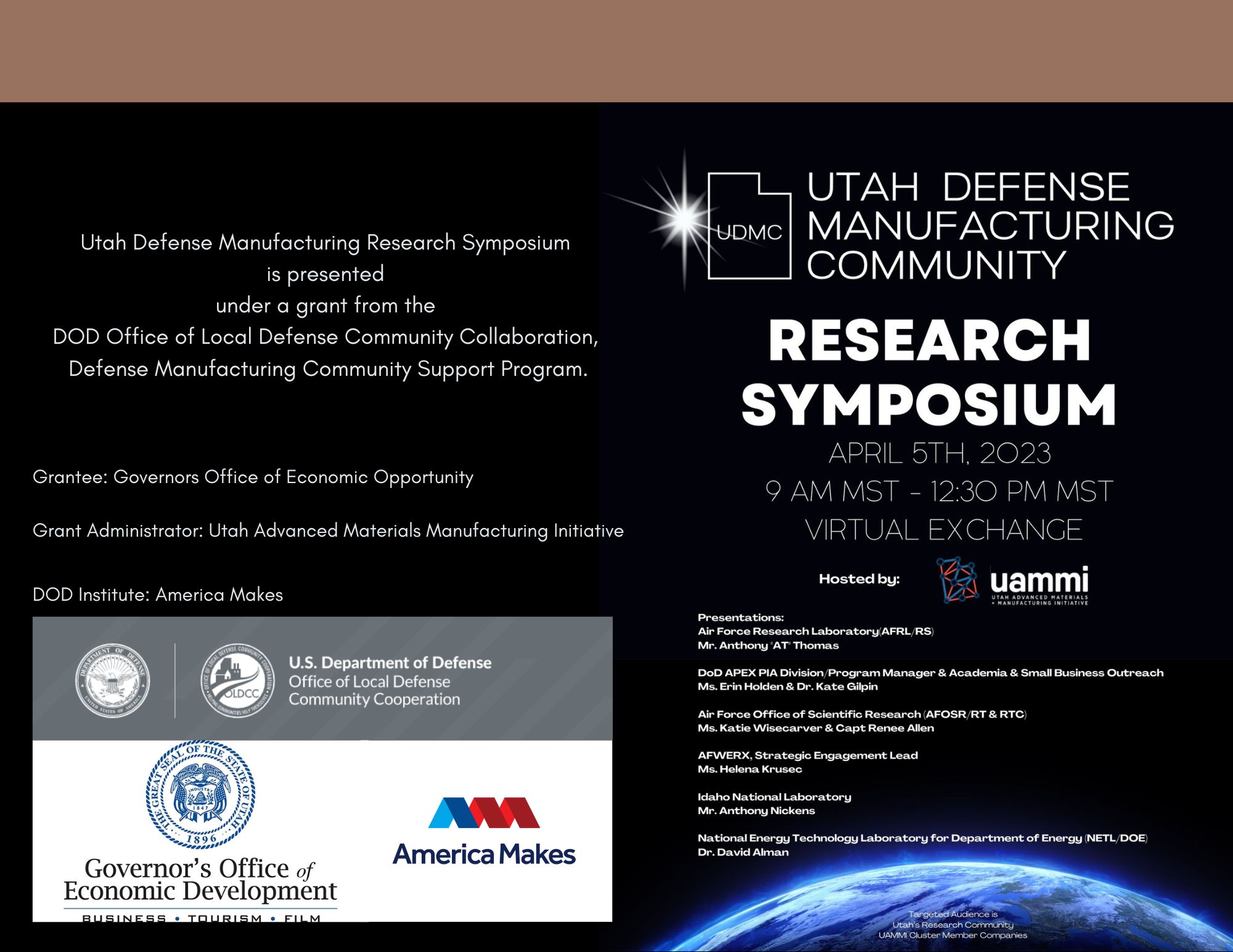